SDU #3 cosmic test result
Ang Li, Jianbin Jiao, Cunfeng Feng
SDU, Jan. 12th, 2017
New SDU #3 module
Comparing with SDU #2, the improvement is fiber and use more SiO2 ratio.
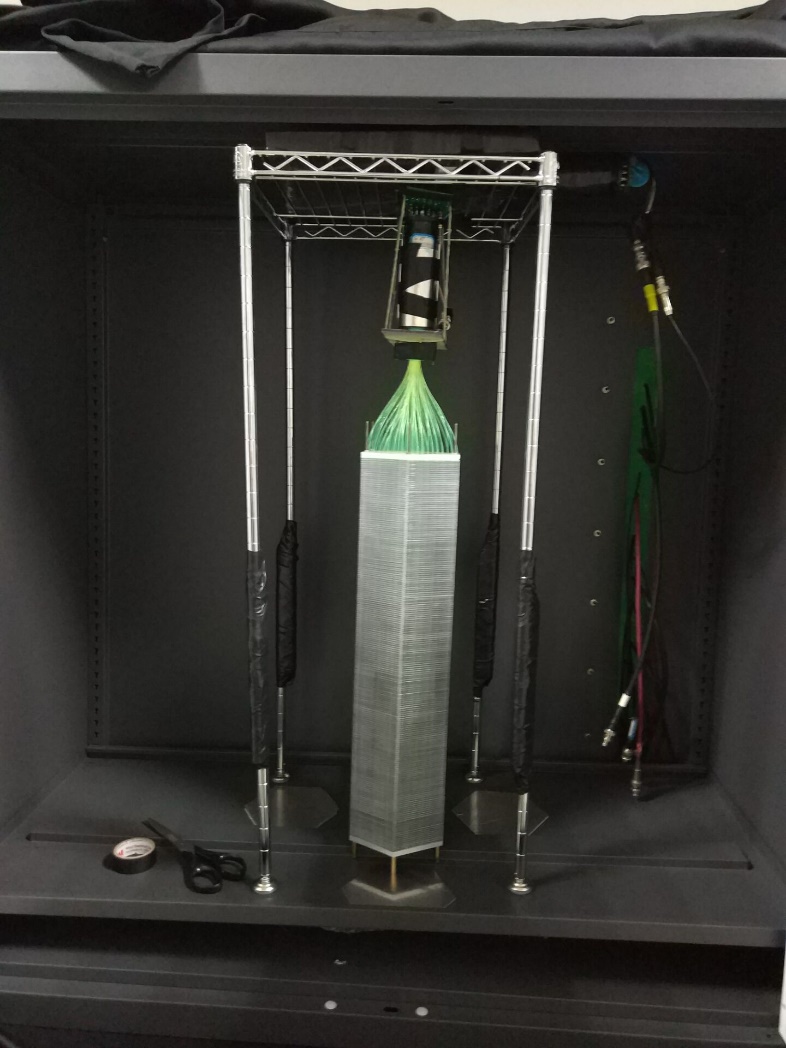 trigger
trigger
Vertical test result
Pedestal
Signal
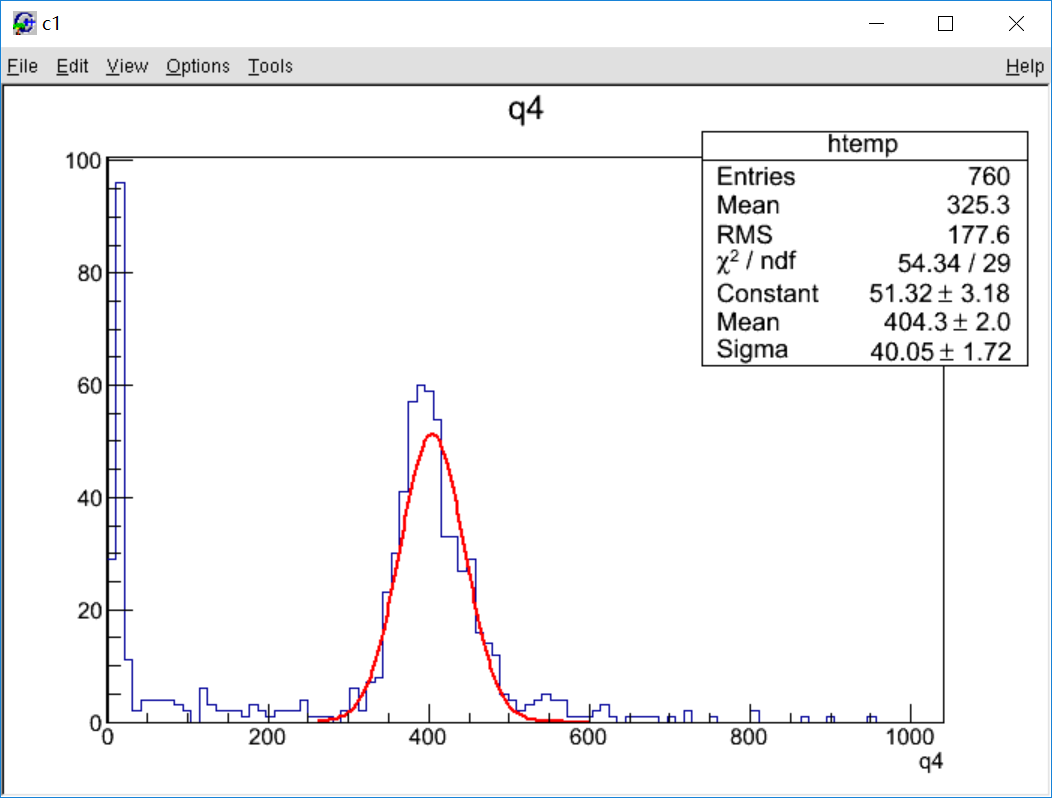 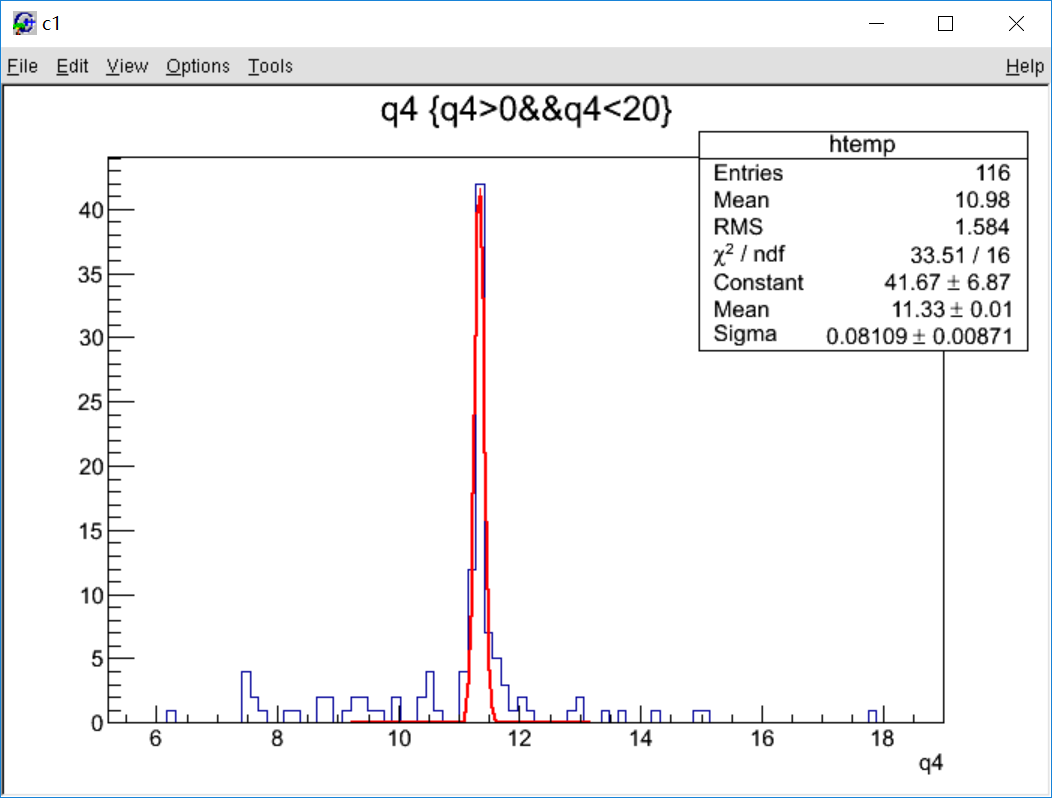 count
count
Charge(pC)
Charge(pC)
Horizontal test result
Signal
Pedestal
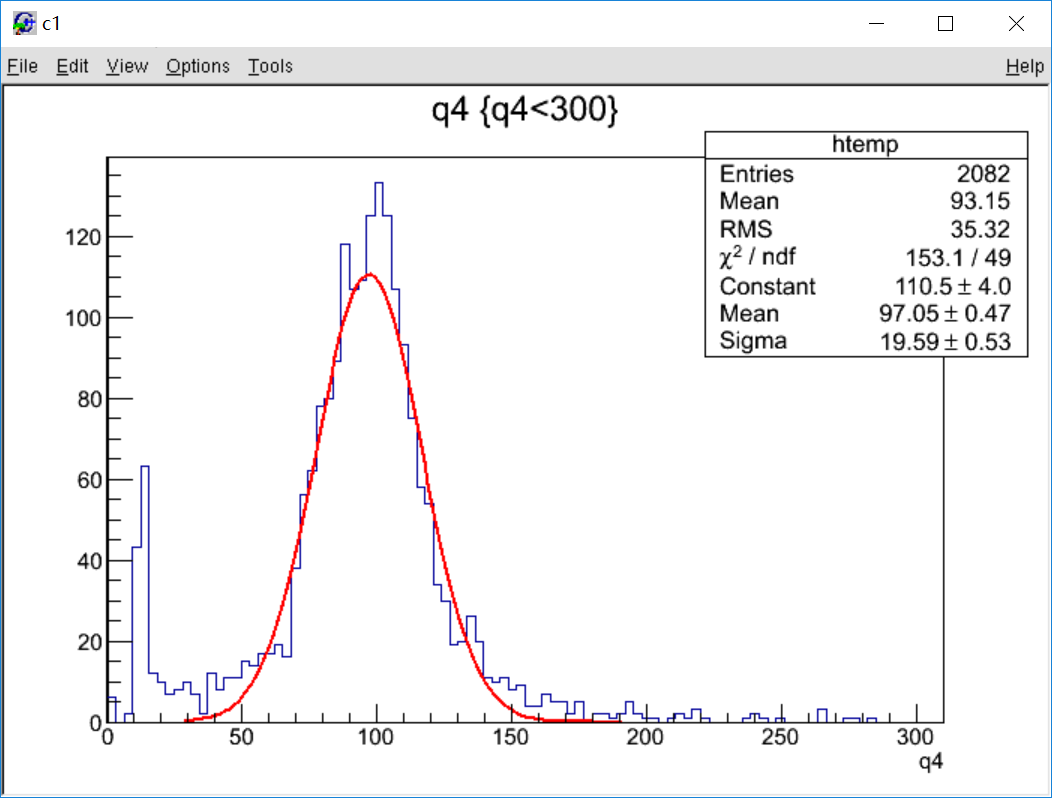 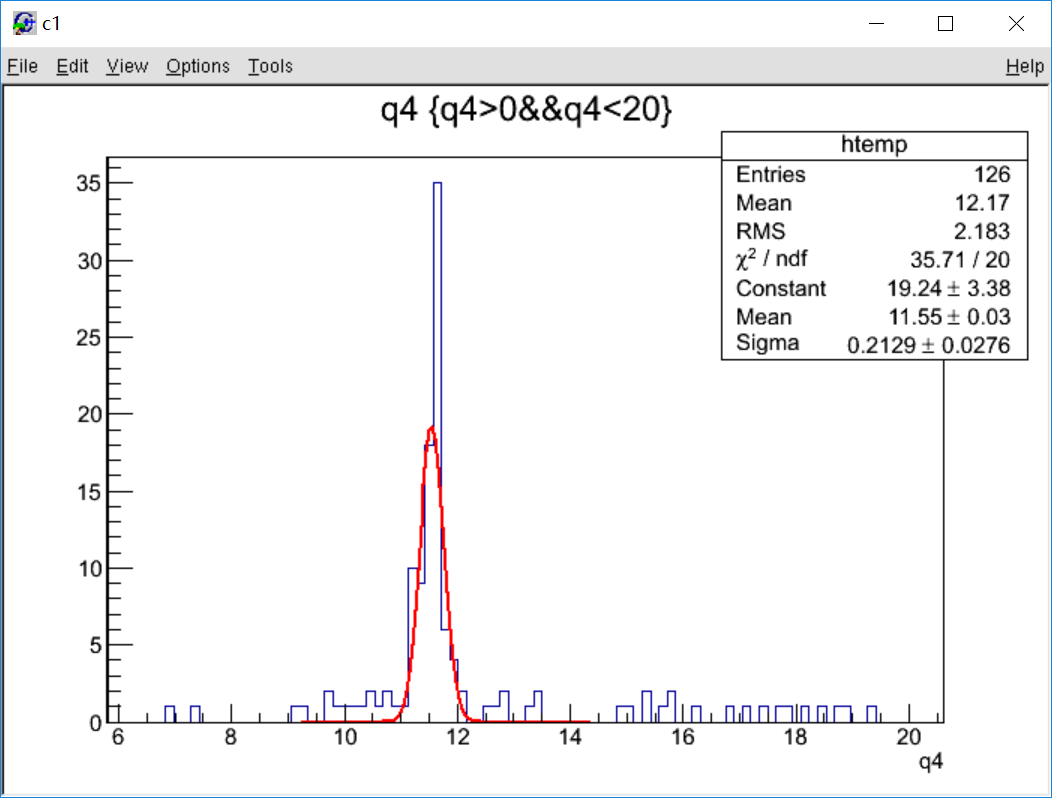 count
count
Charge(pC)
Charge(pC)
Detector “noise” rate (triggered by itself)
Vertical
Horizontal
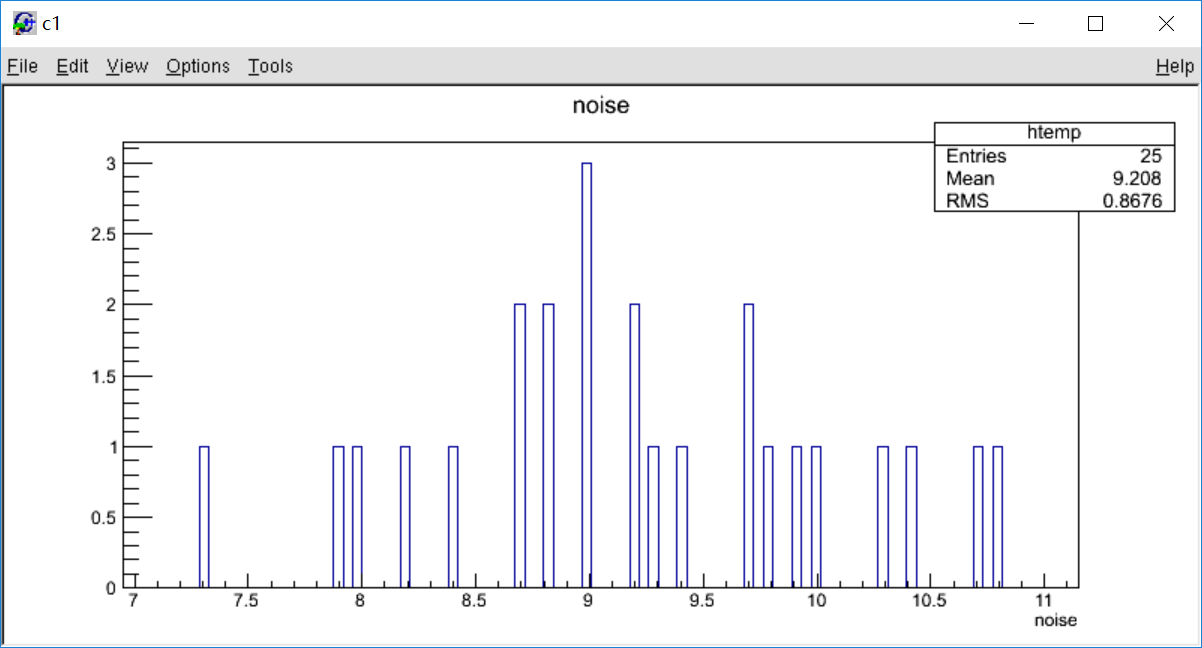 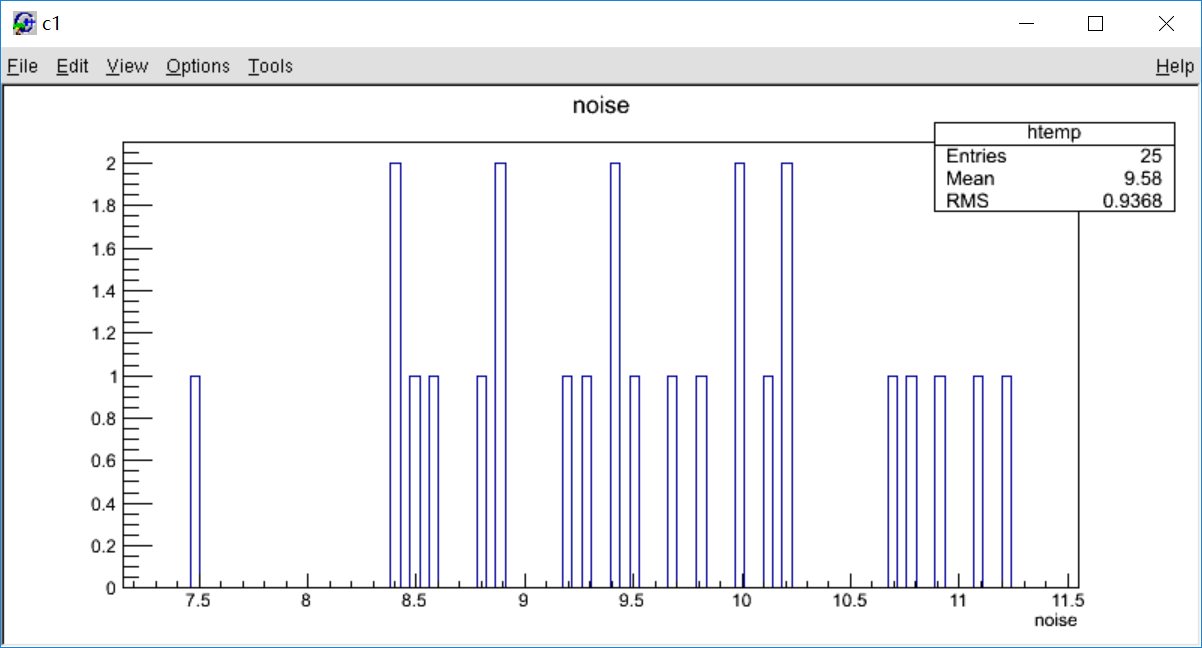 count/s
count/s
Threshold 100mV (10 SPE)
SDU #3 cosmic test without coating
Signal
Pedestal
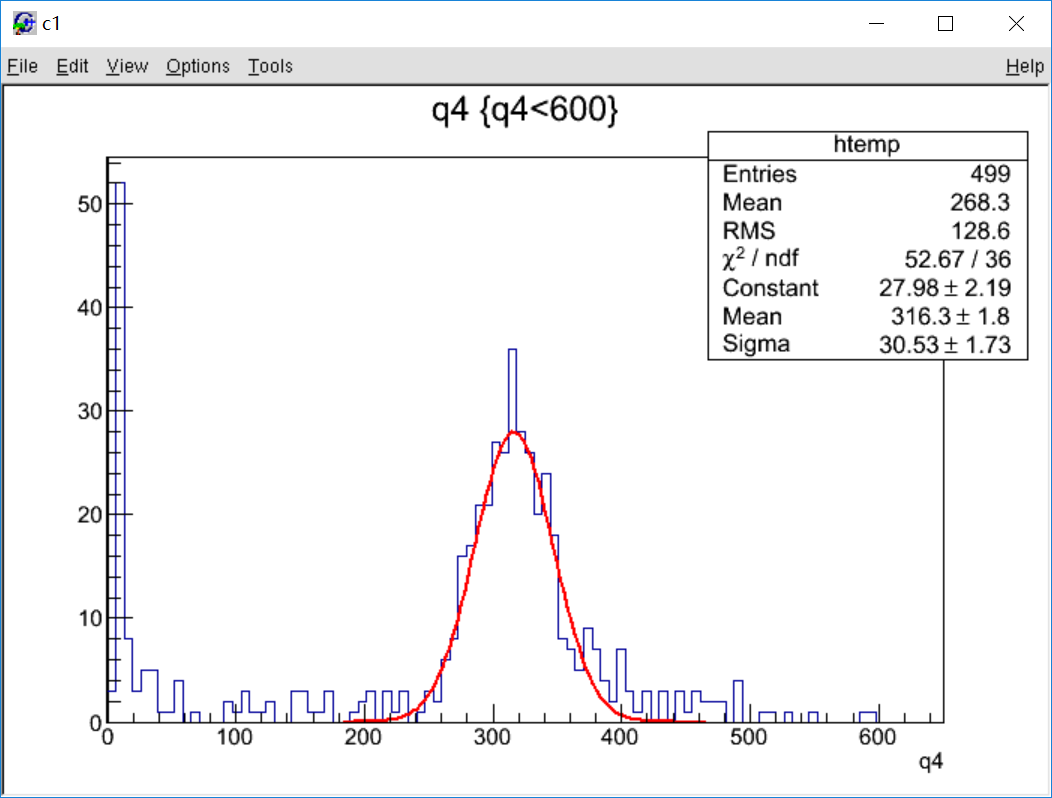 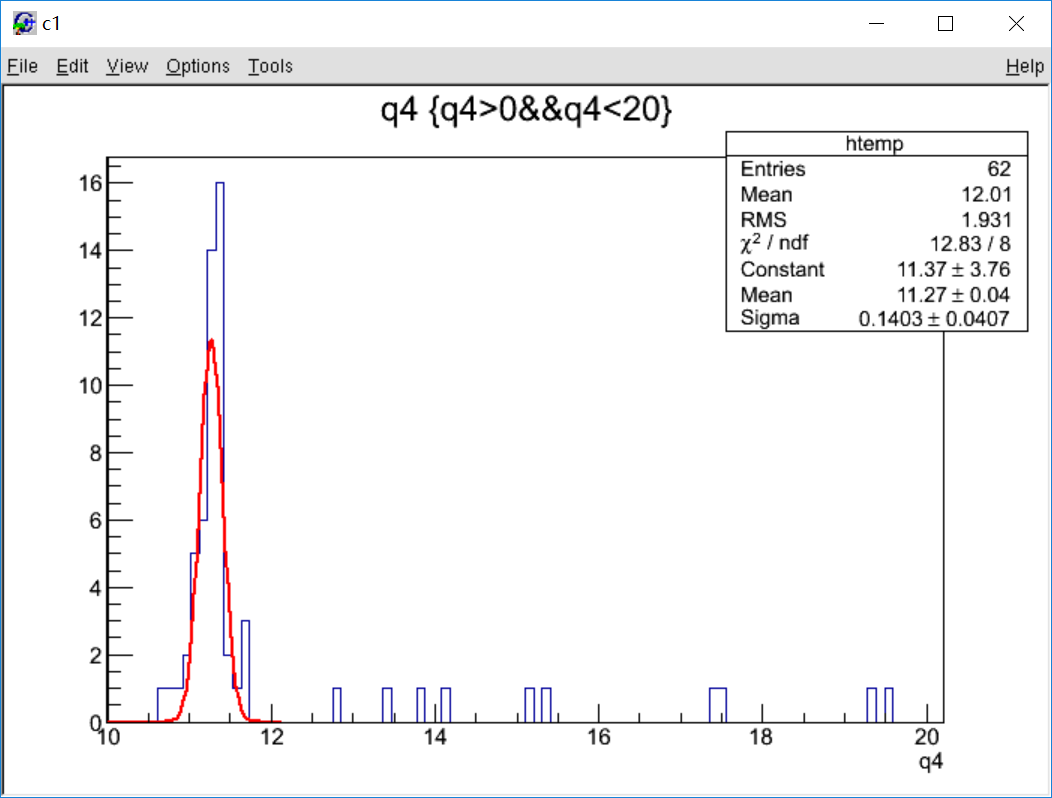 count
count
charge
charge
“noise” rate without coating
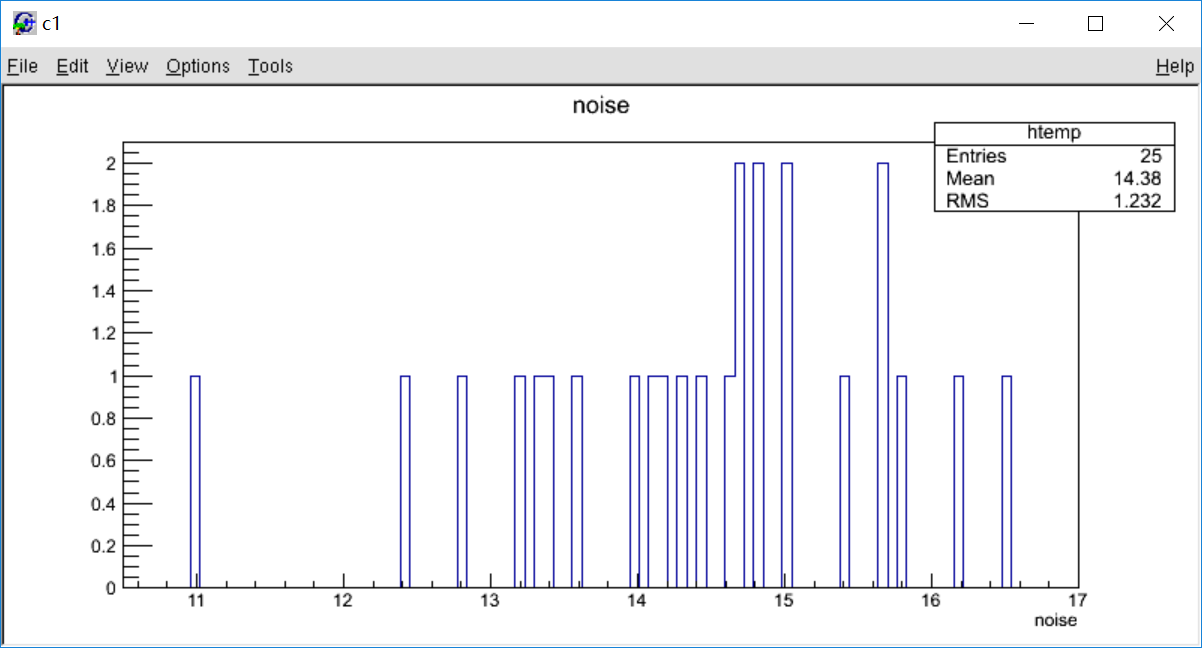 Rate is higher compared with coating.